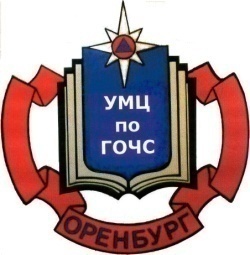 Деятельность ГАОУ ДПО УМЦ по ГОЧС Оренбургской области по подготовке населения в сфере гражданской обороны и защиты от чрезвычайных ситуаций в условиях СВО
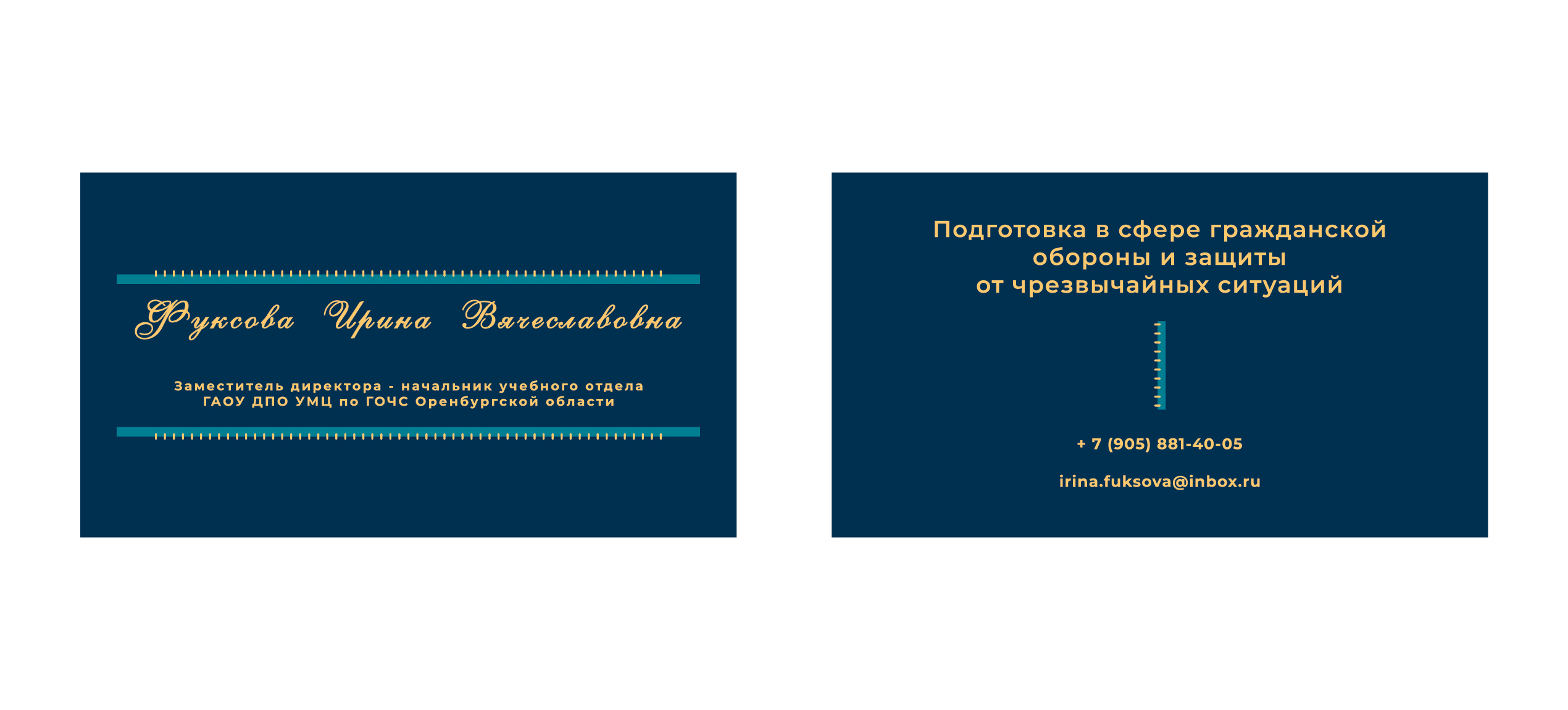 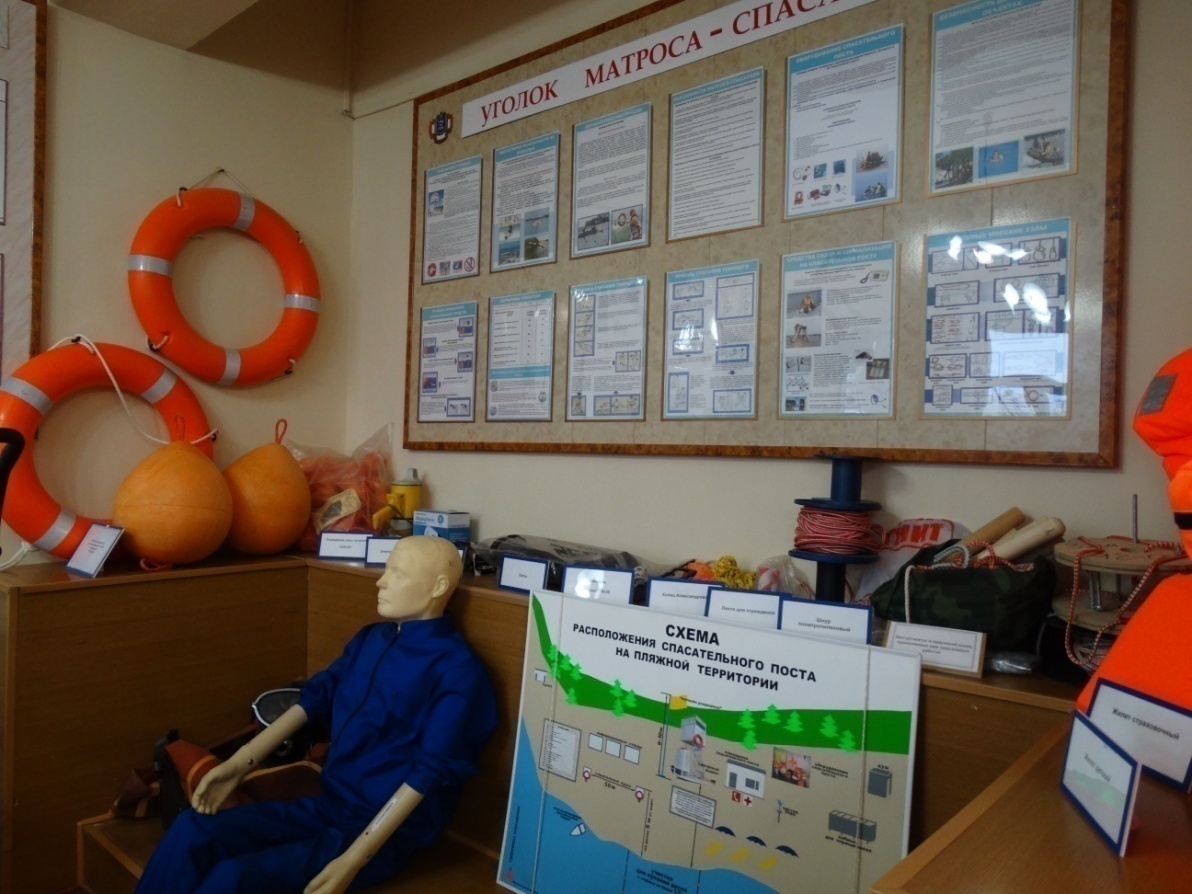 Класс подготовки спасателей
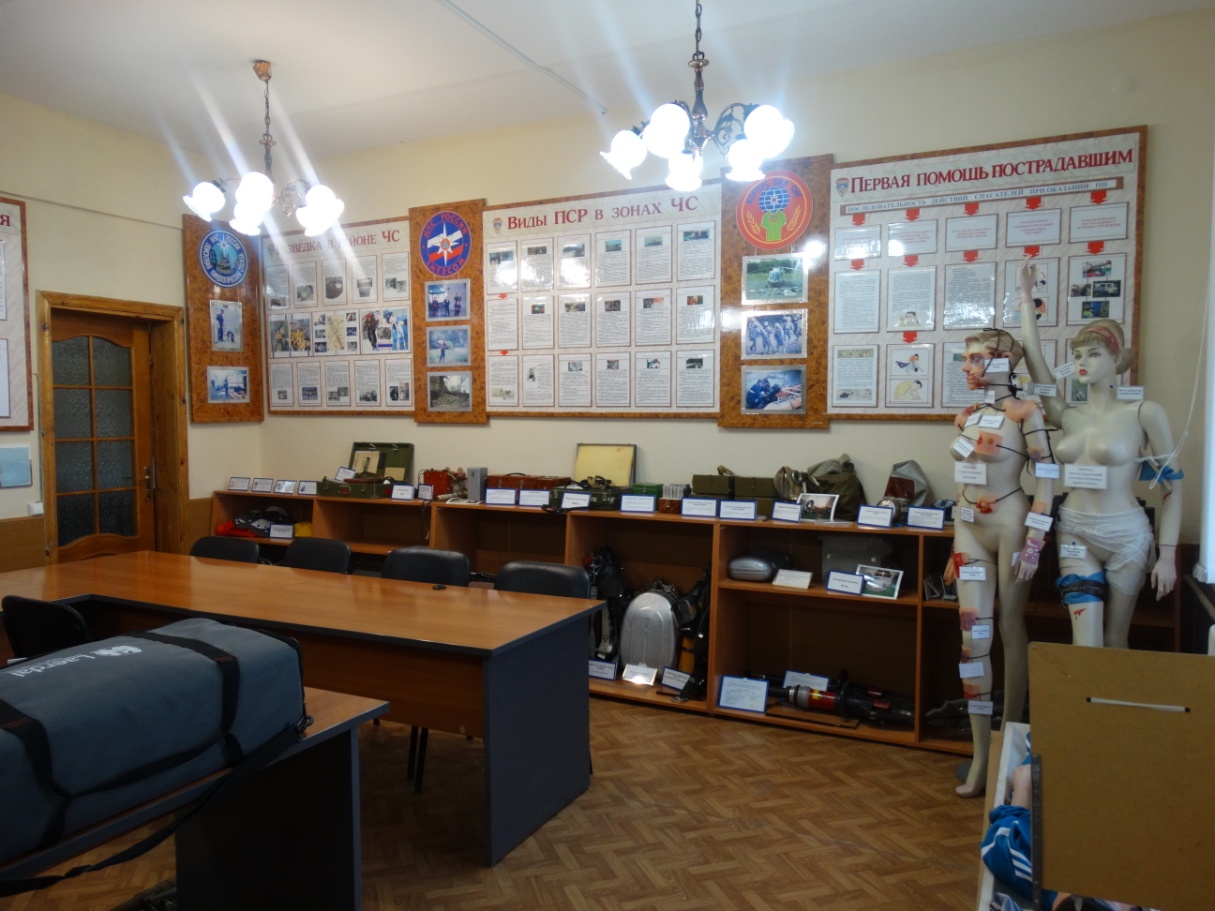 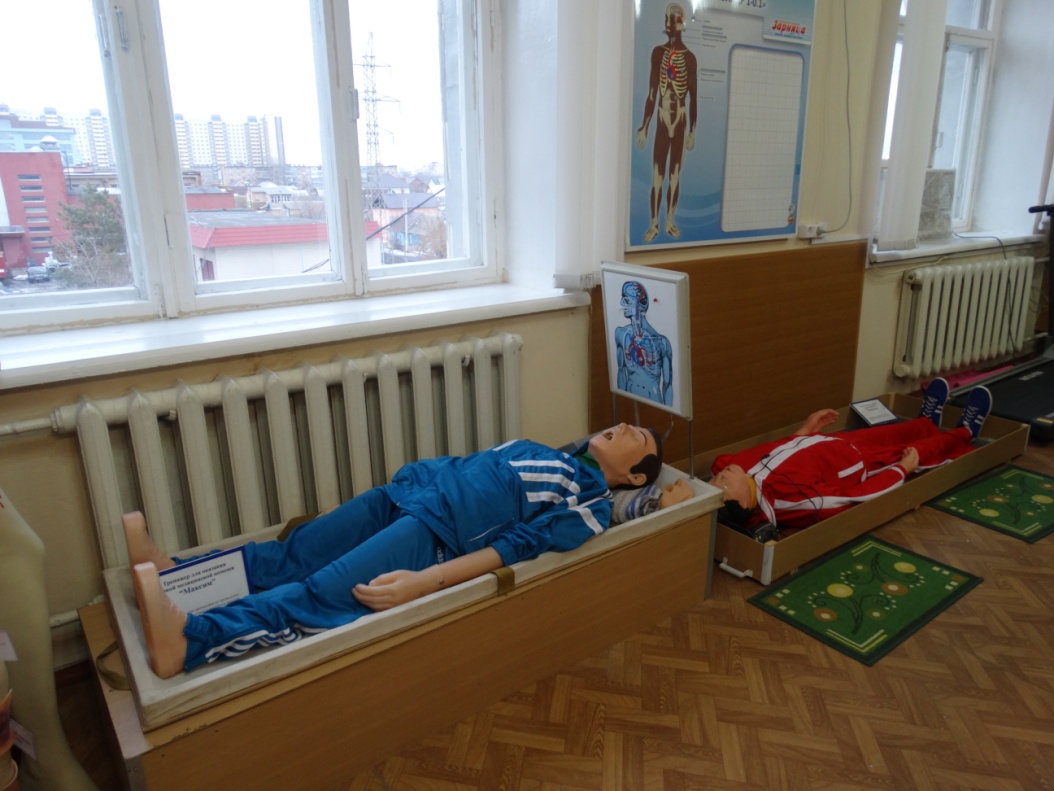 Учебный класс обучения 
Мерам пожарной безопасности
Класс основ ГО и РСЧС
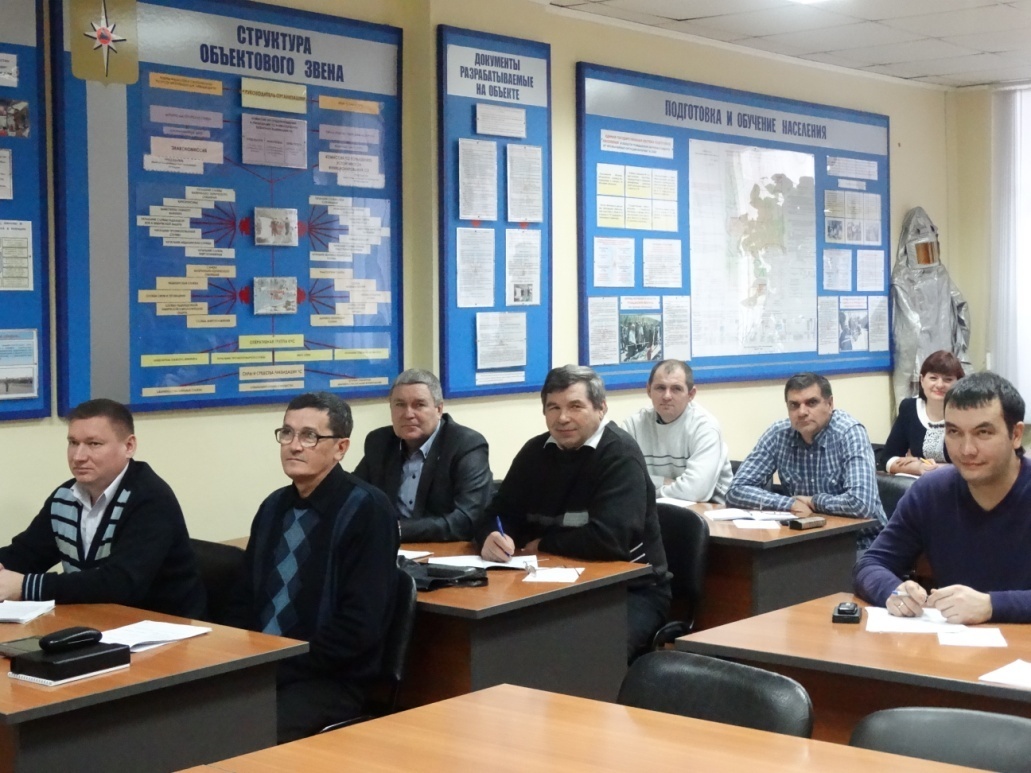 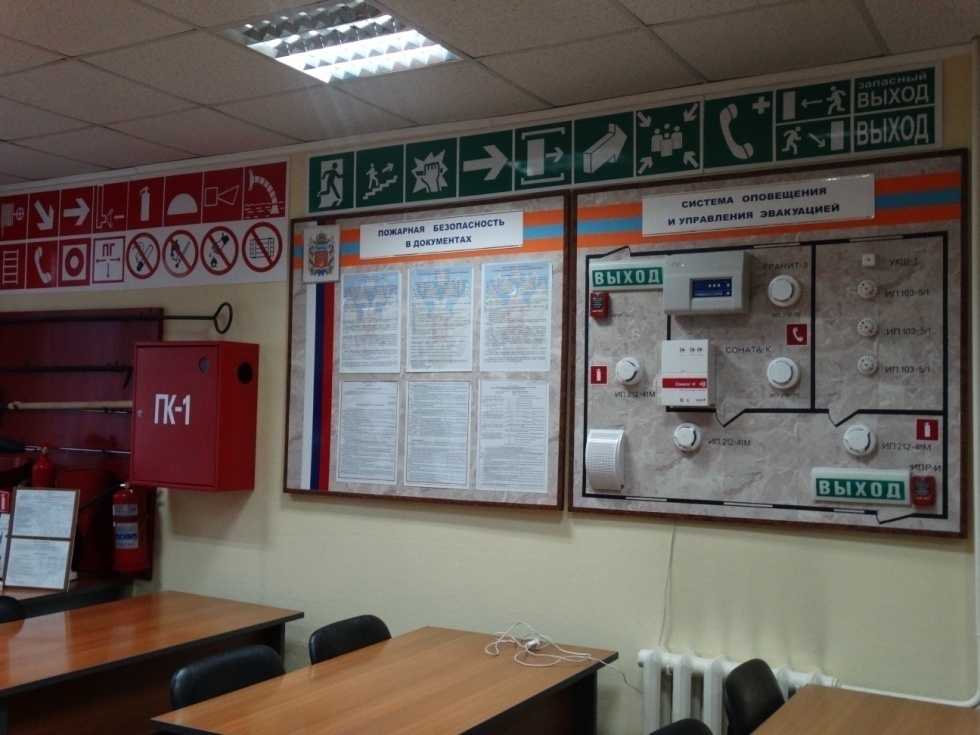 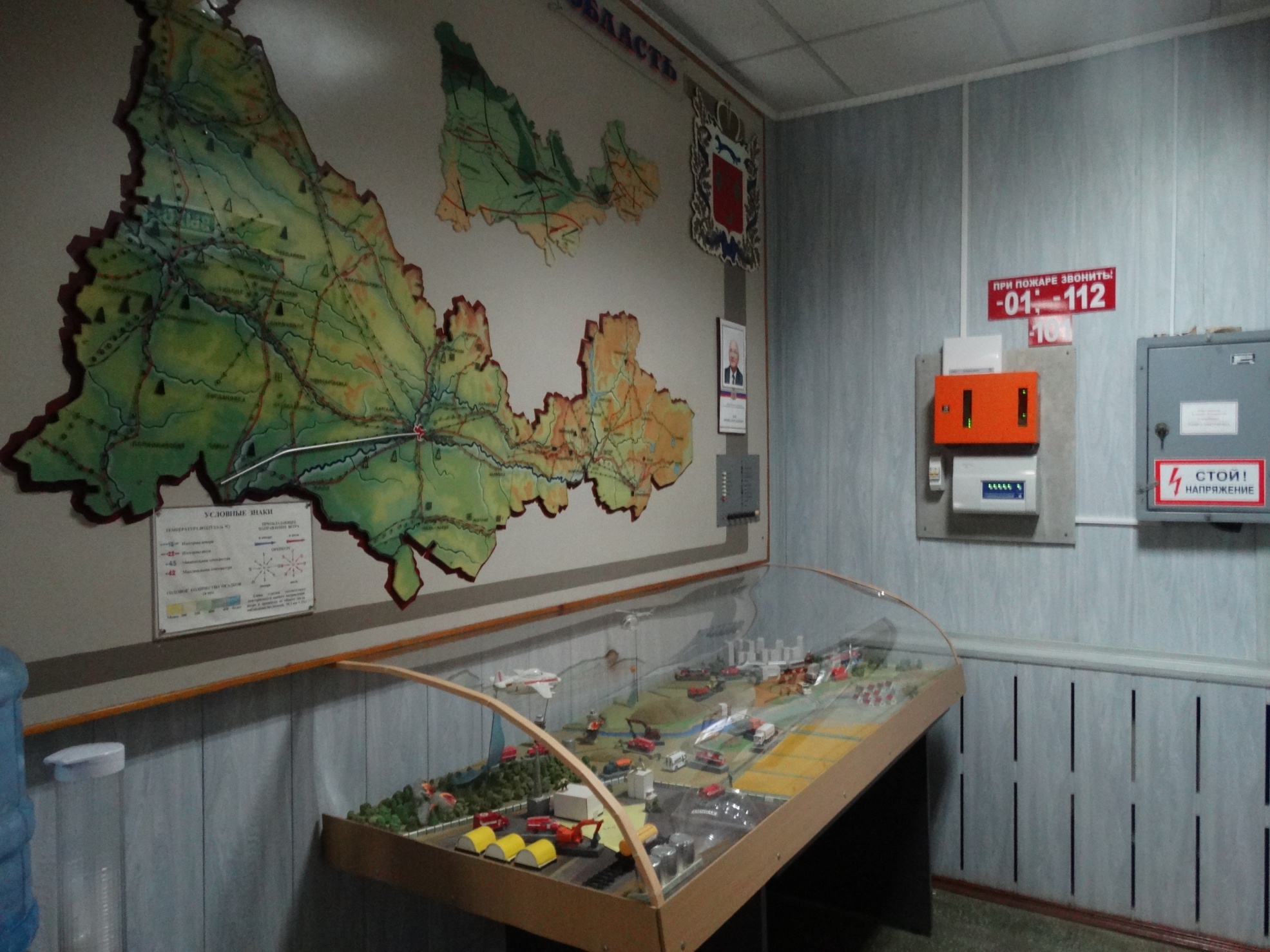 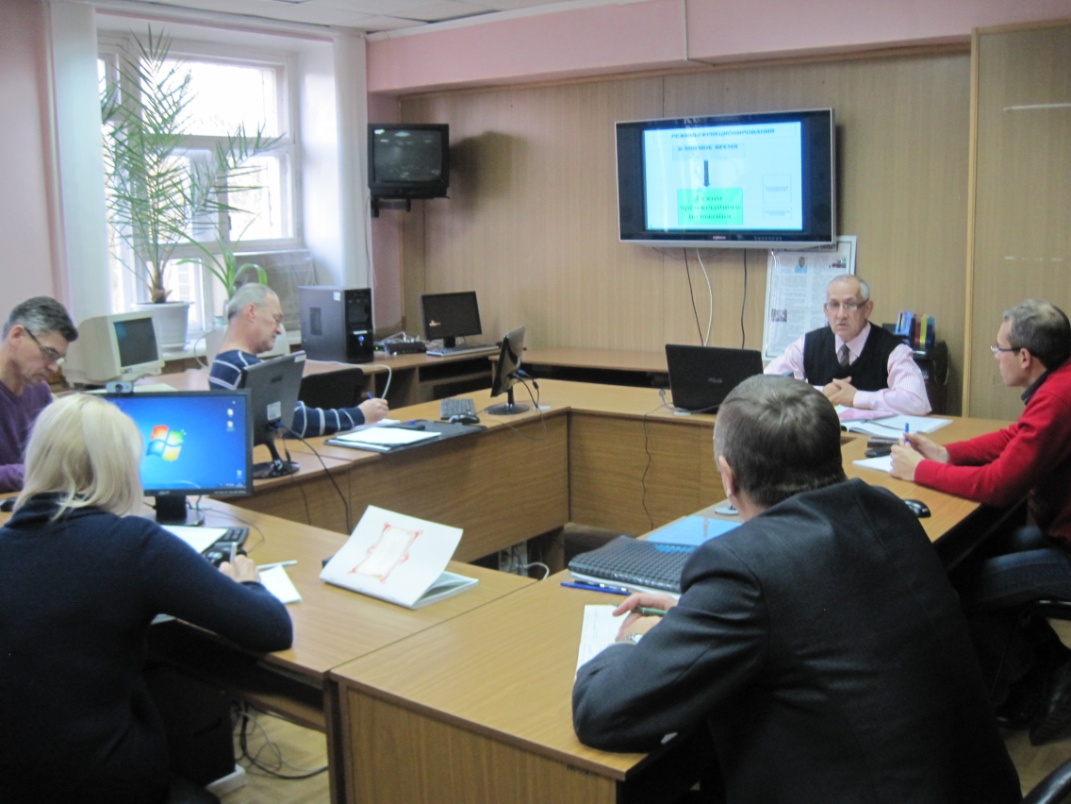 Учебно-методический кабинет
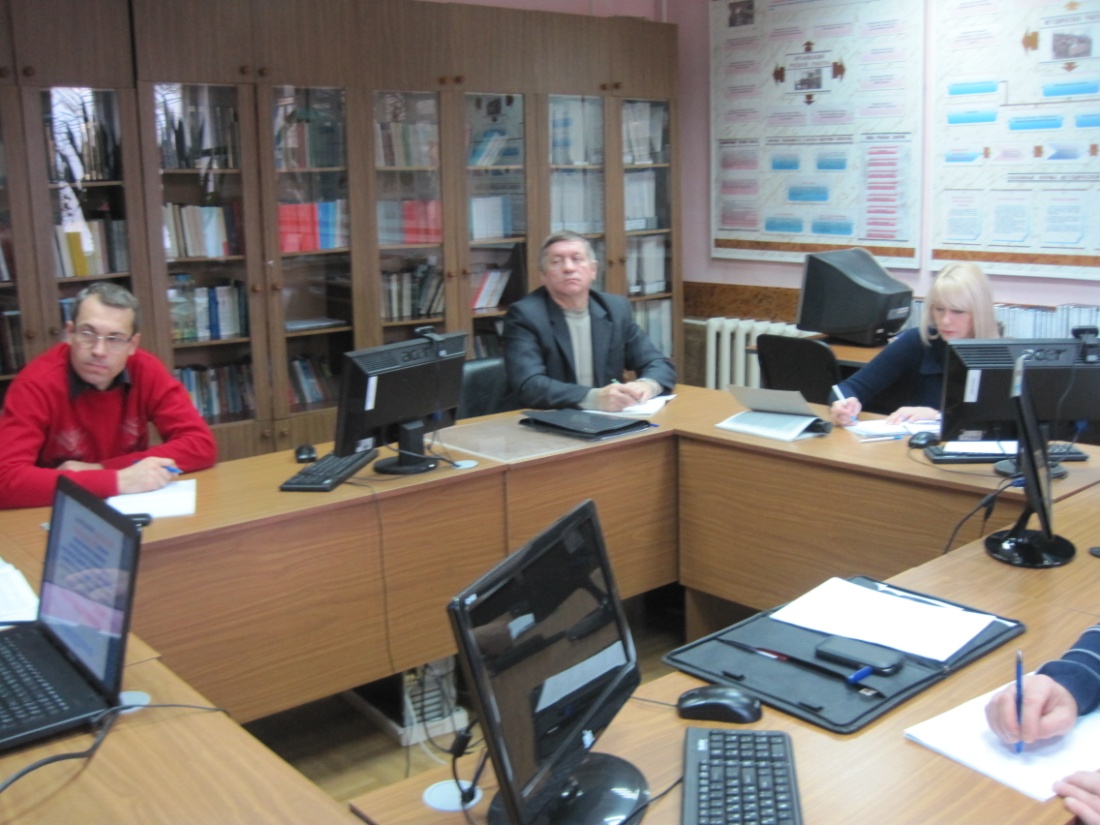 Класс ЕДДС
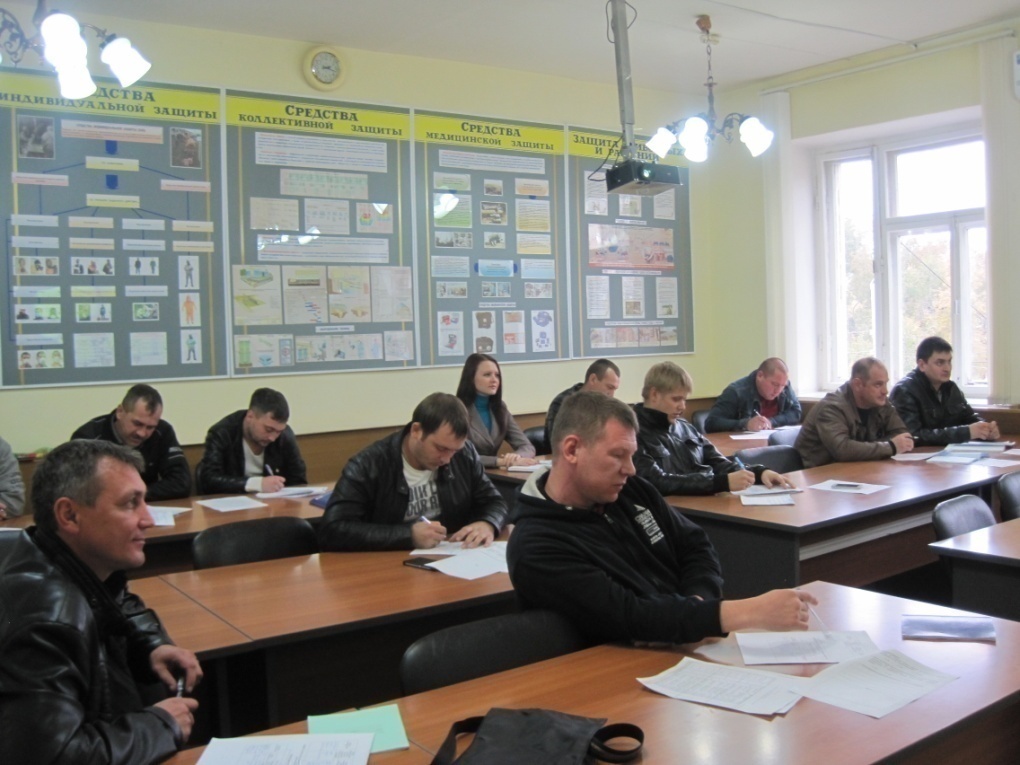 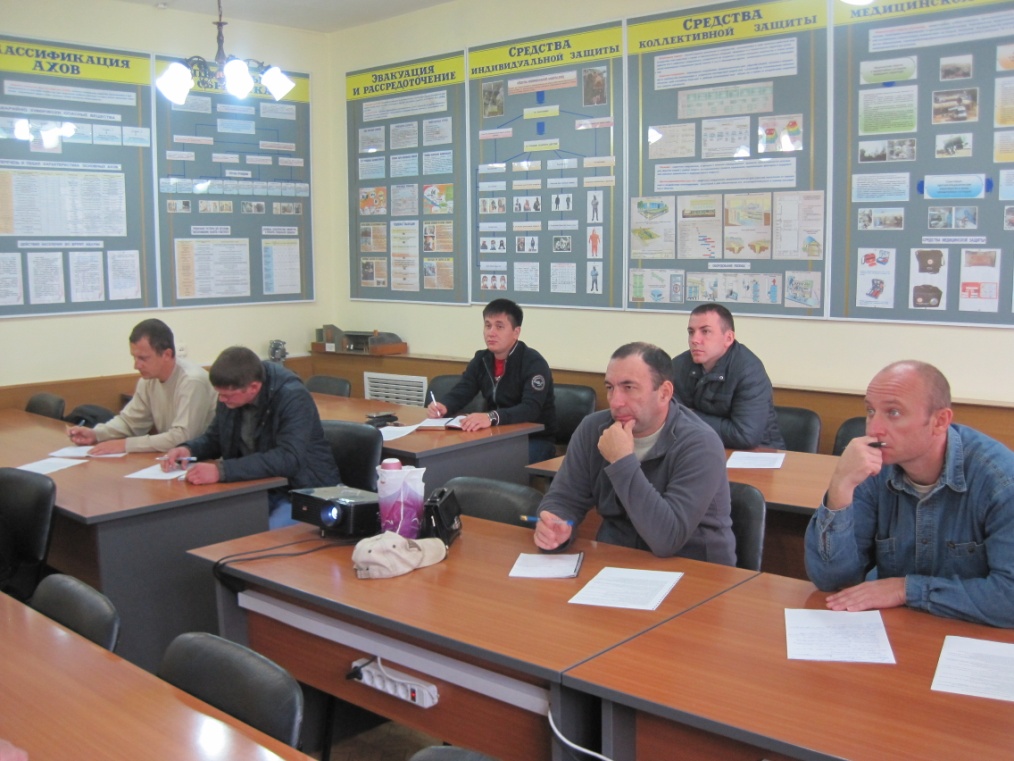 Класс защиты населения
Нормативно-правовые акты Оренбургской области
ПП 264-п
Положение об организации подготовки неработающего населения в области гражданской обороны и защиты от чрезвычайных ситуаций на территории Оренбургской области
Проведение показного занятия по организации работы УКП (декабрь 2022г.)
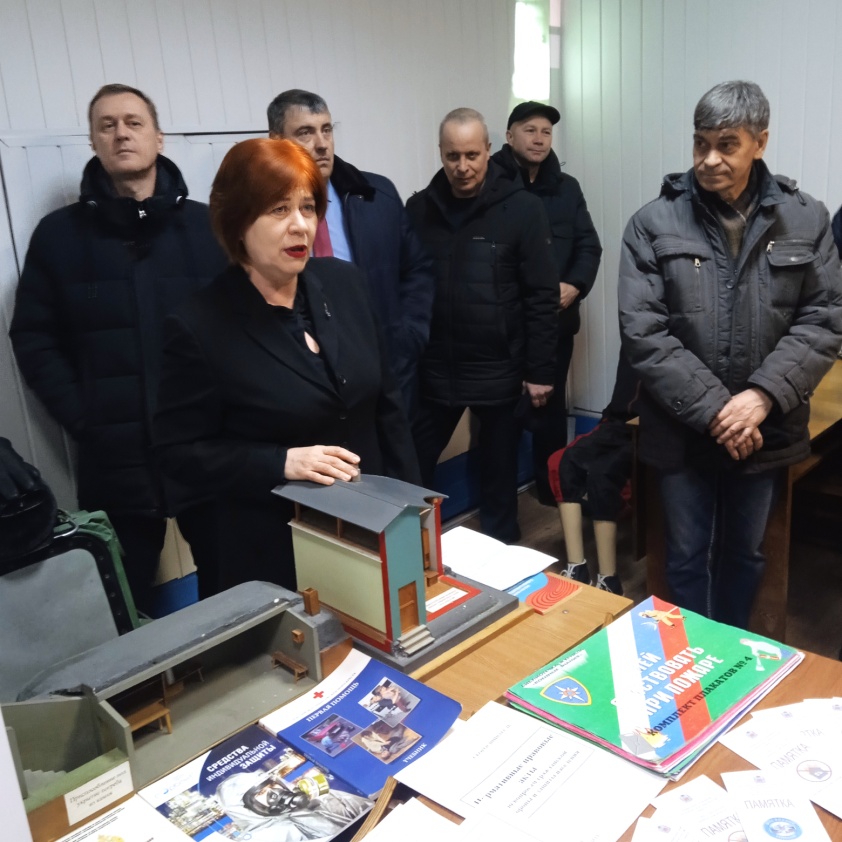 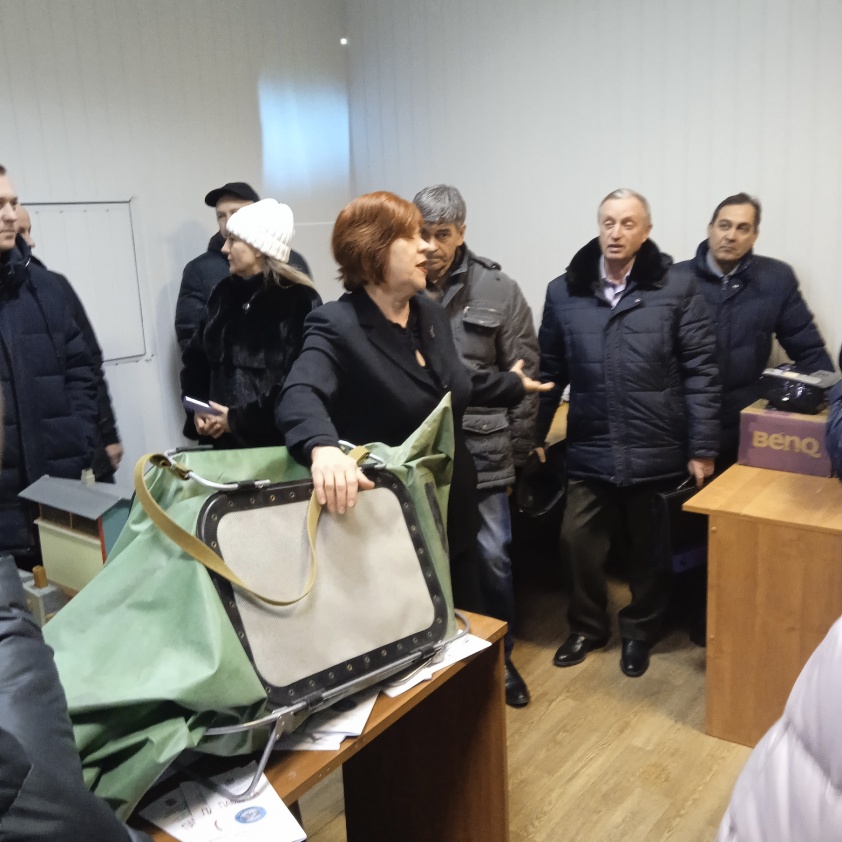 Проведение занятий по антитеррористической защищенности (май 2023г.)
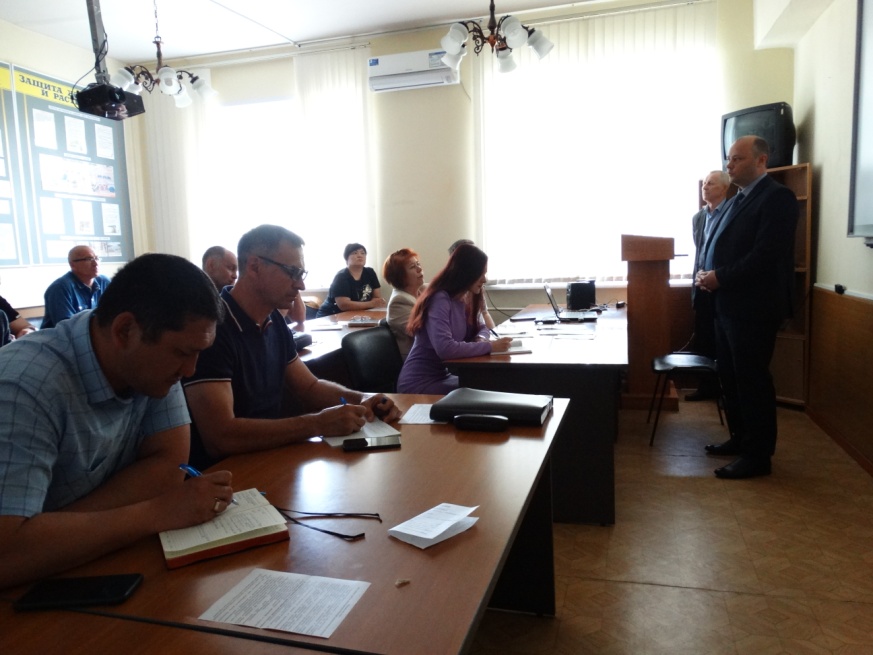 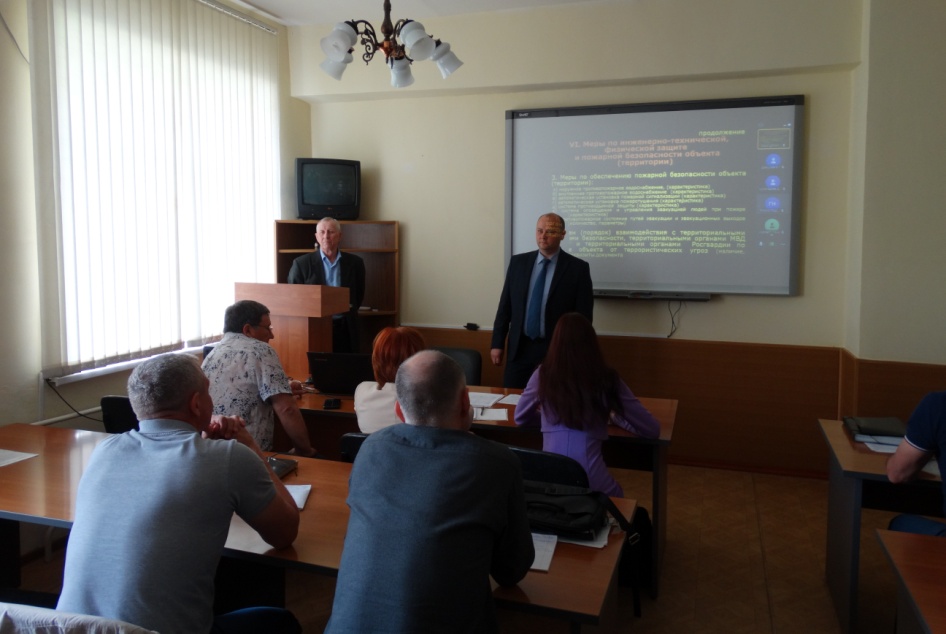 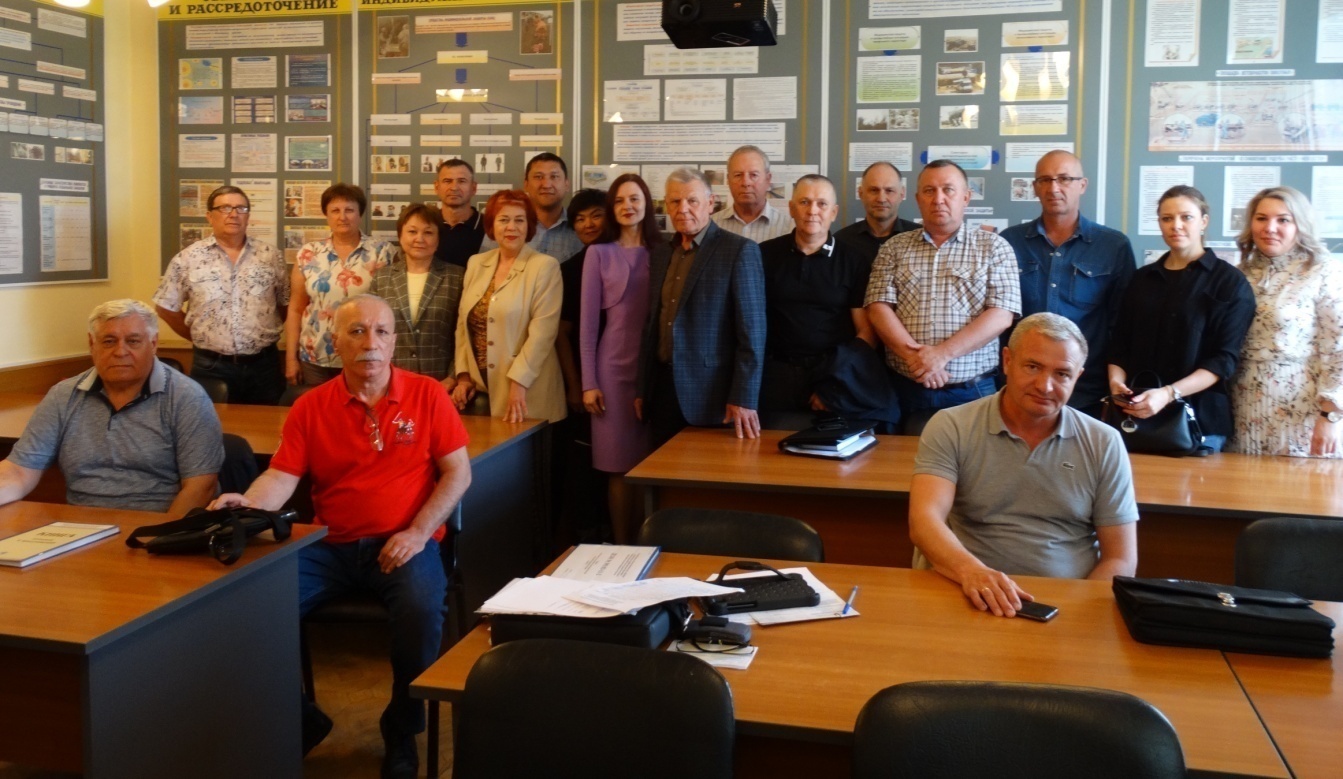 Подготовка населения по вопросам безопасности жизнедеятельности совместно с общественными организациями
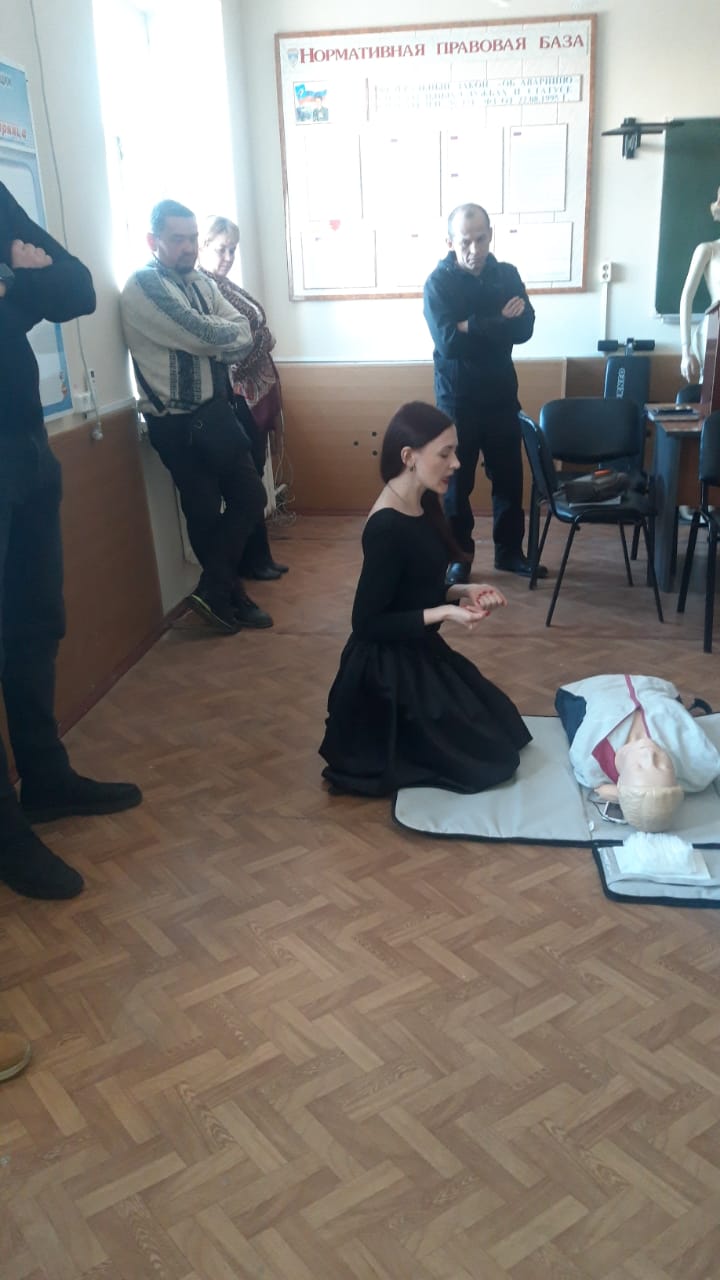 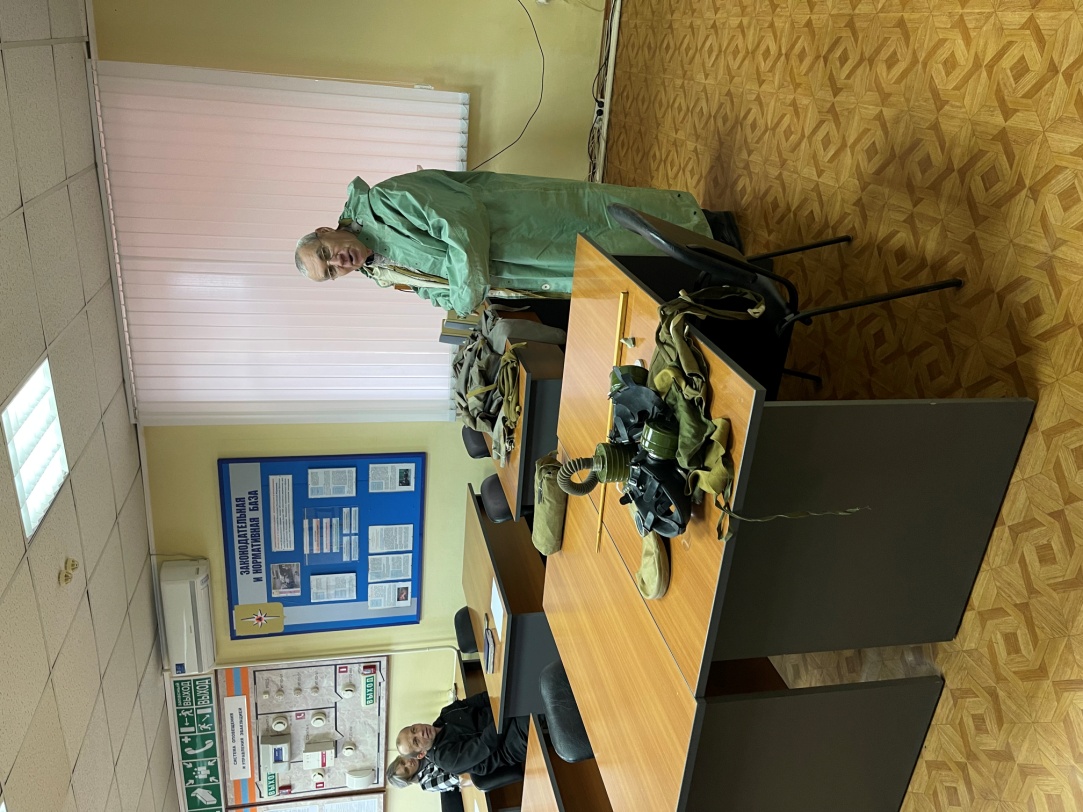 Мероприятия по пропаганде безопасности жизнедеятельности, участие в акции «Тонкий лед»
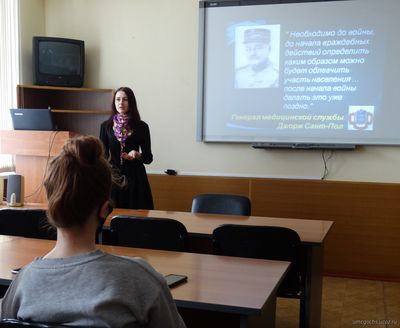 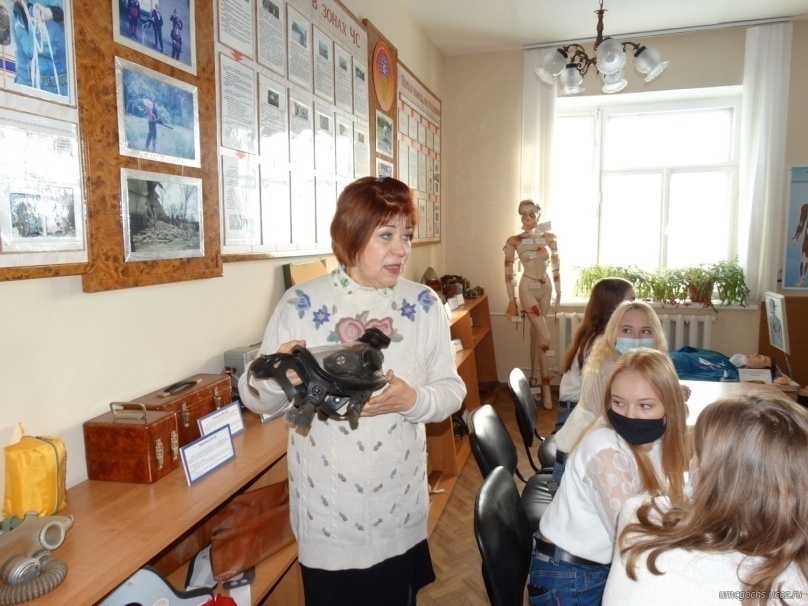 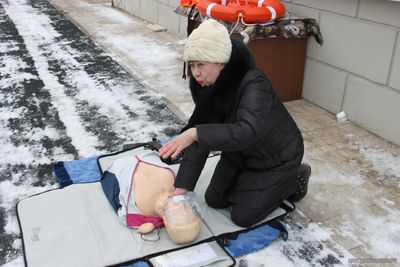 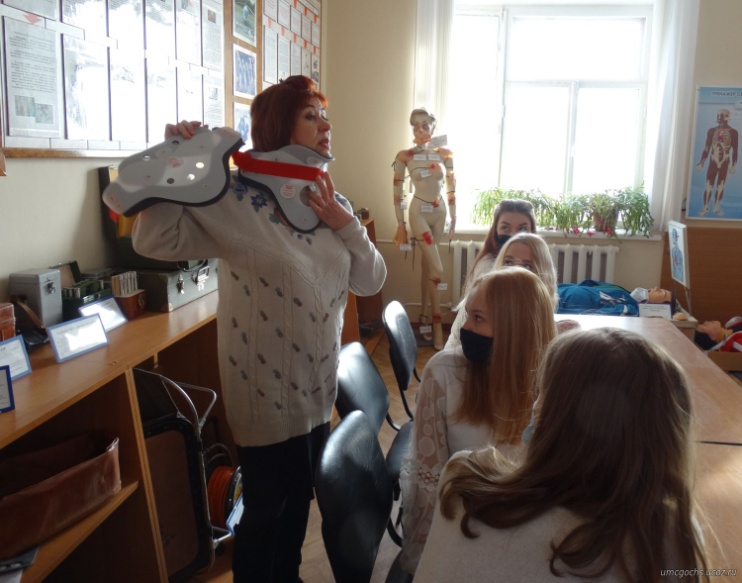 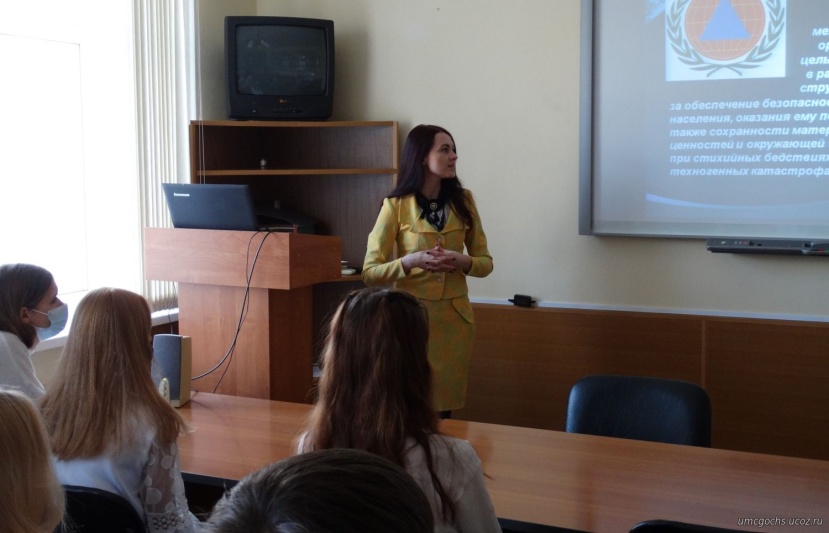 Научно-практическая конференция ««Актуальные проблемы гражданской обороны, предупреждения и ликвидации чрезвычайных ситуаций»
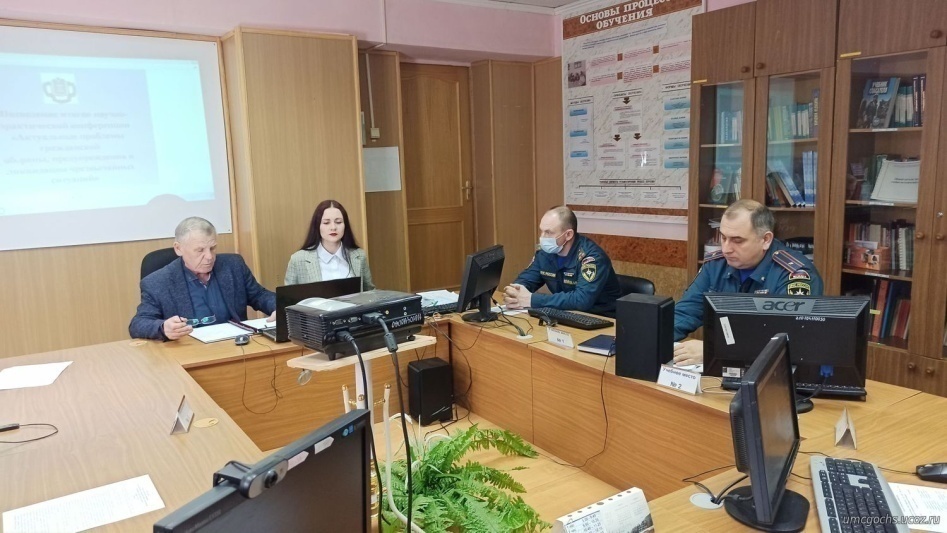 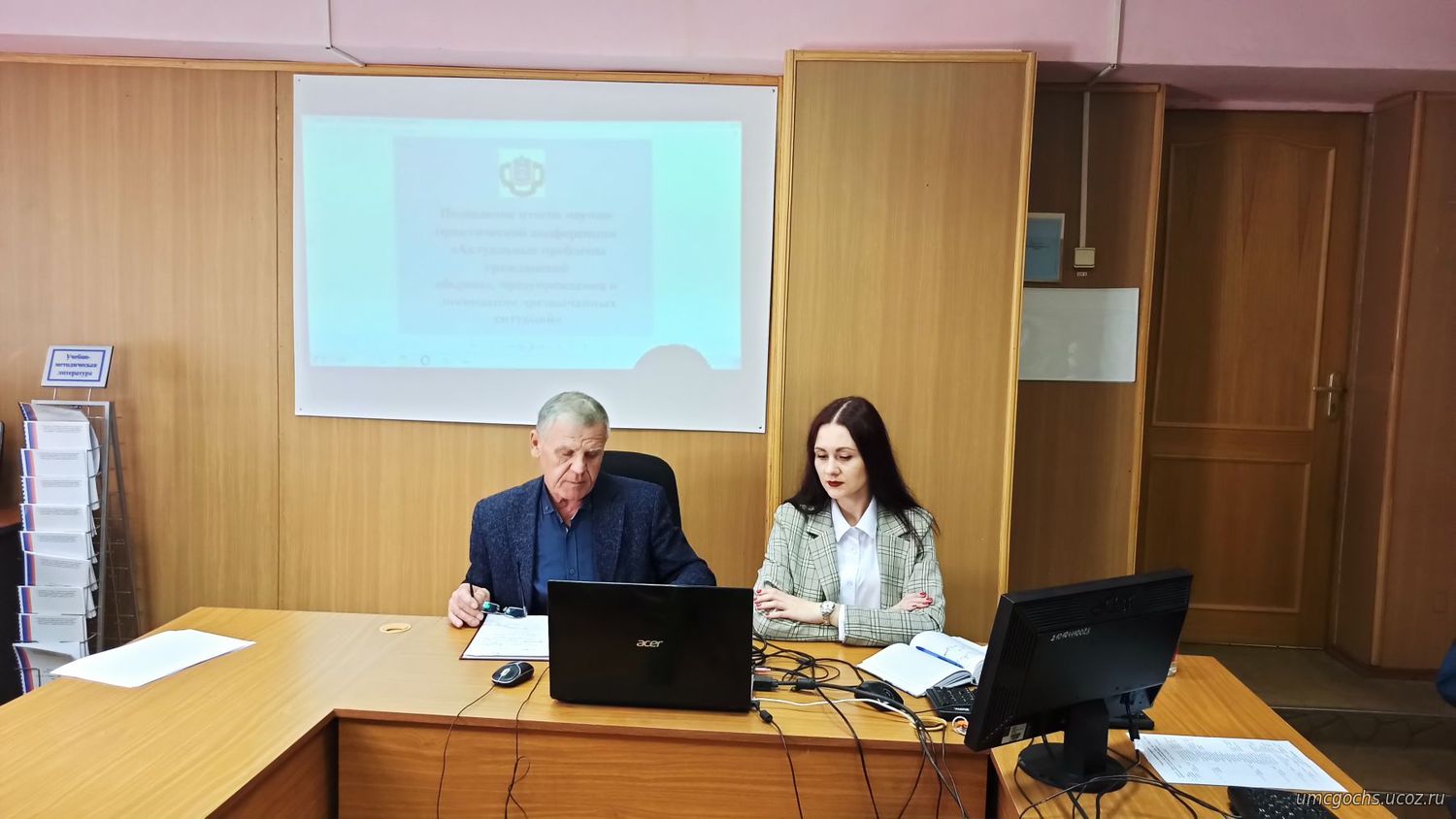 Проведение конкурсов для учащихся школ
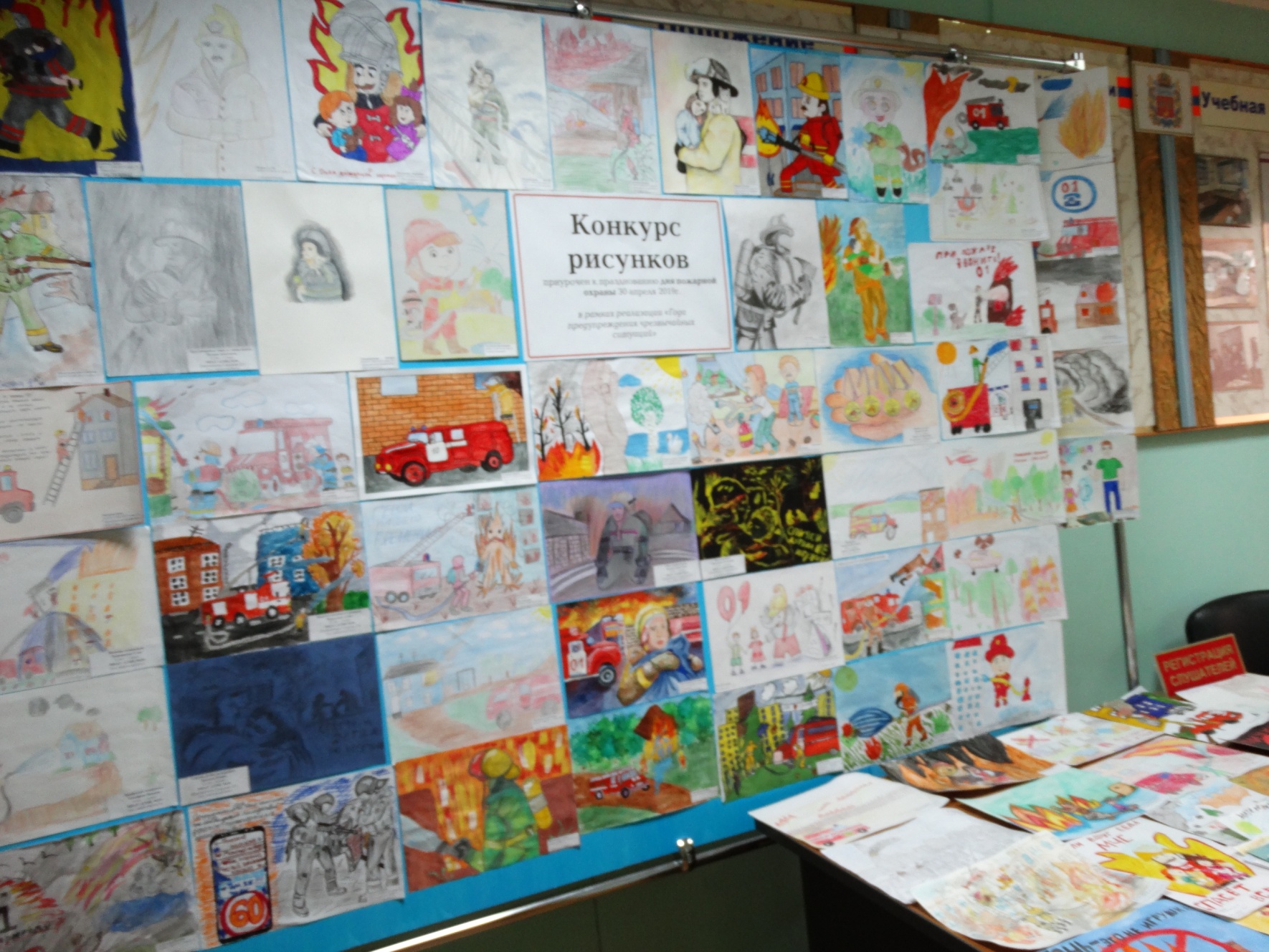 Участие в предметном жюри областного этапа всероссийской олимпиады по ОБЖ
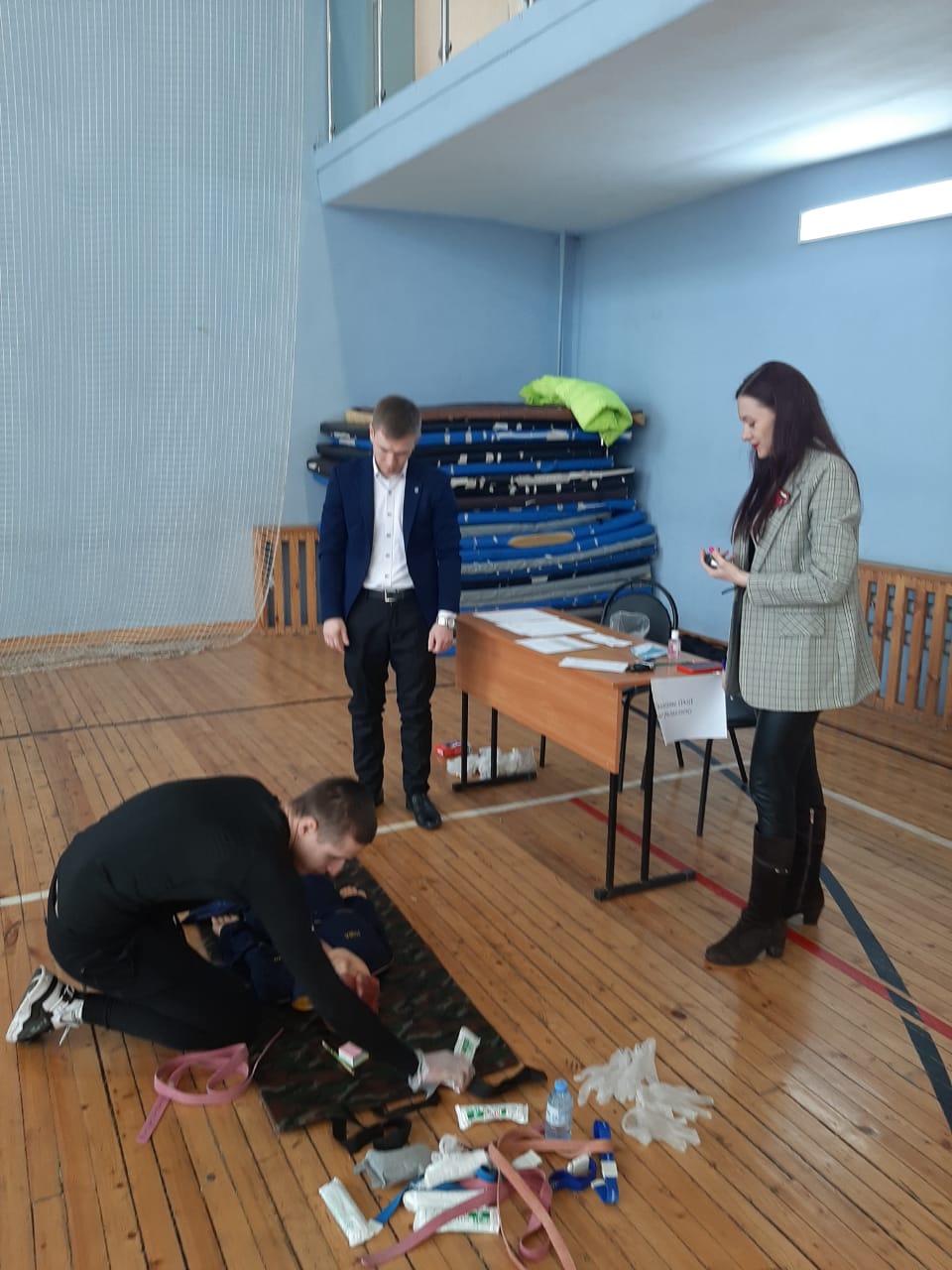 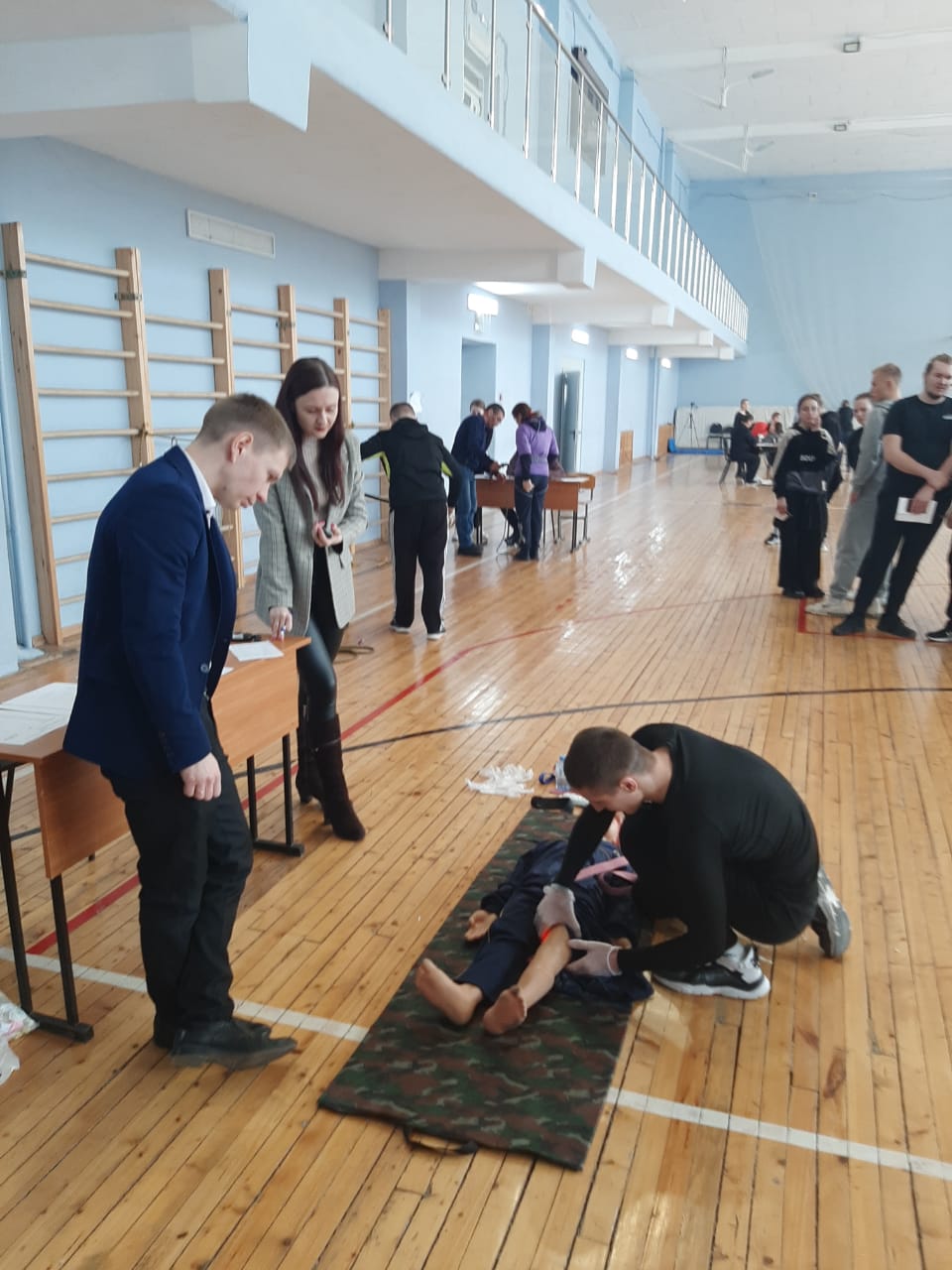 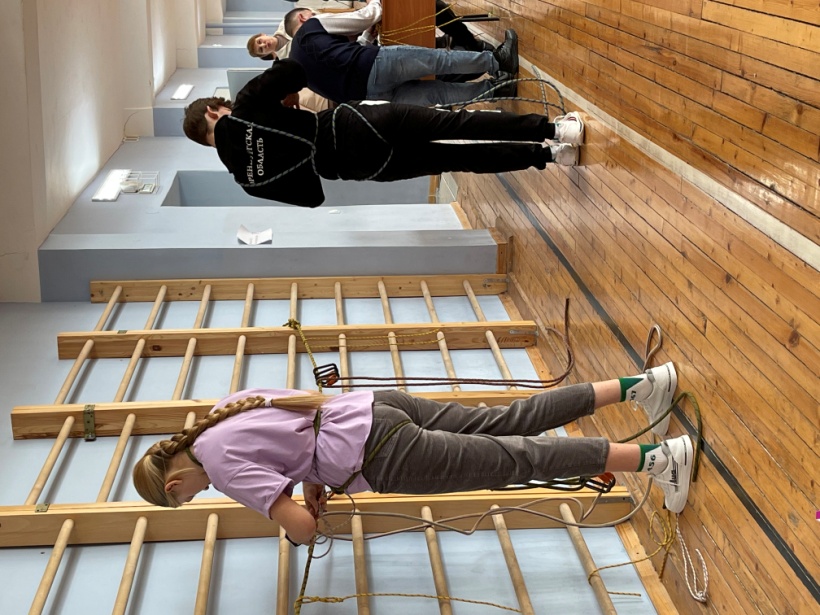 Подготовка к олимпиаде по ОБЖ, соревнованиям «Школа безопасности»
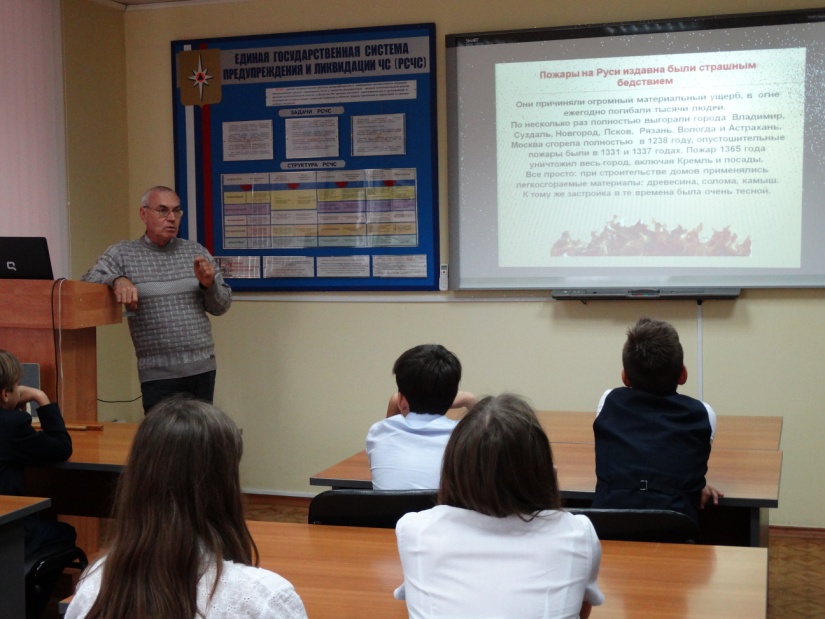 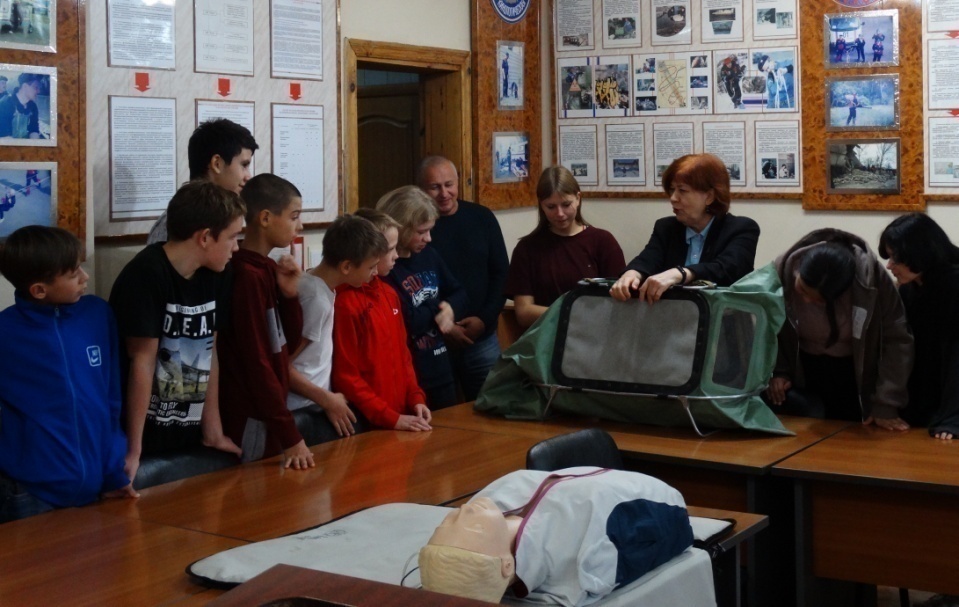 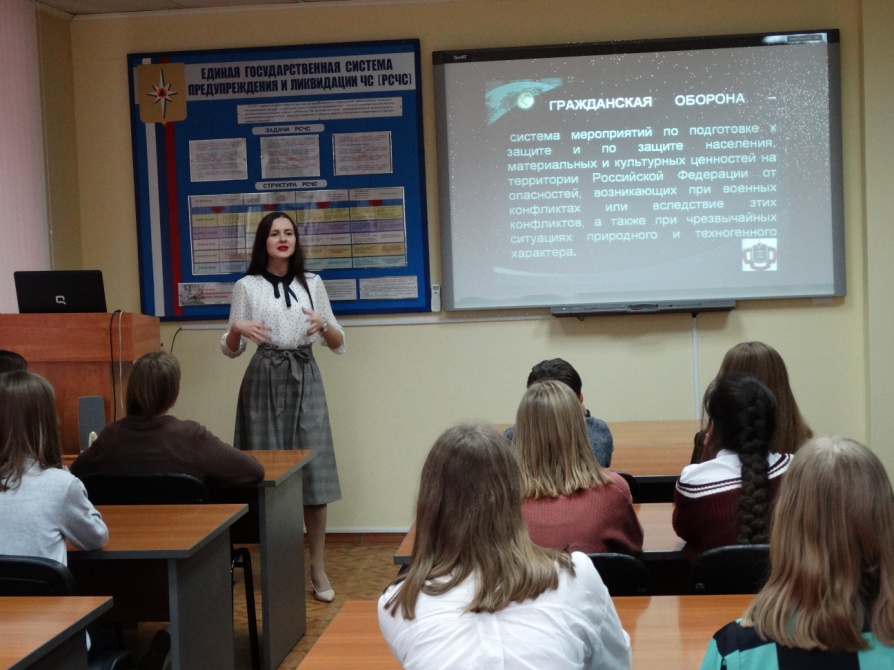 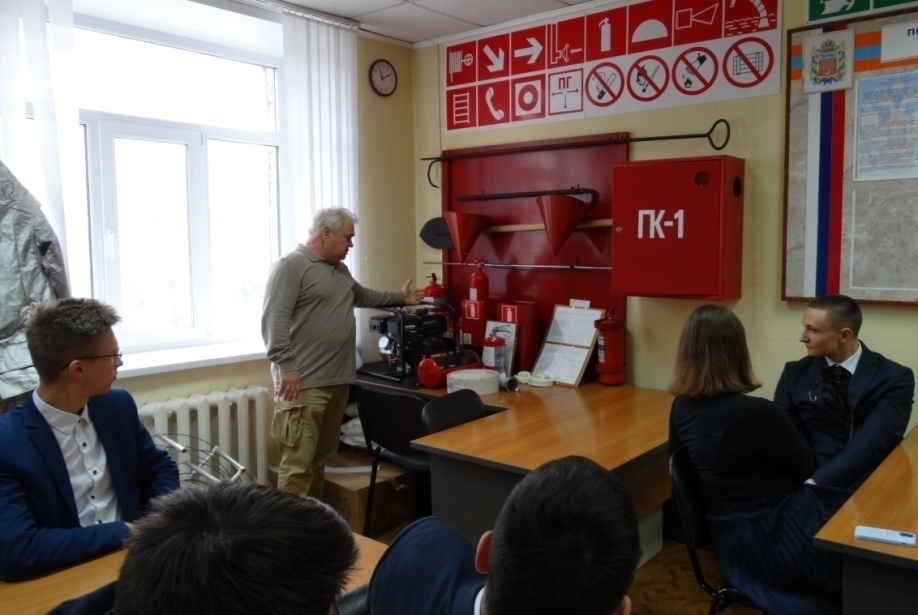 Подготовка учащихся школ по программе «Спасатель»
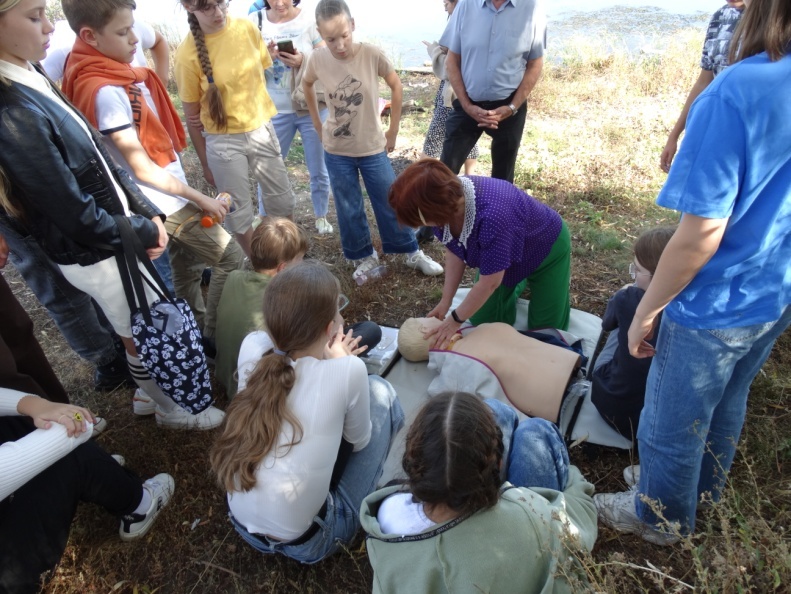 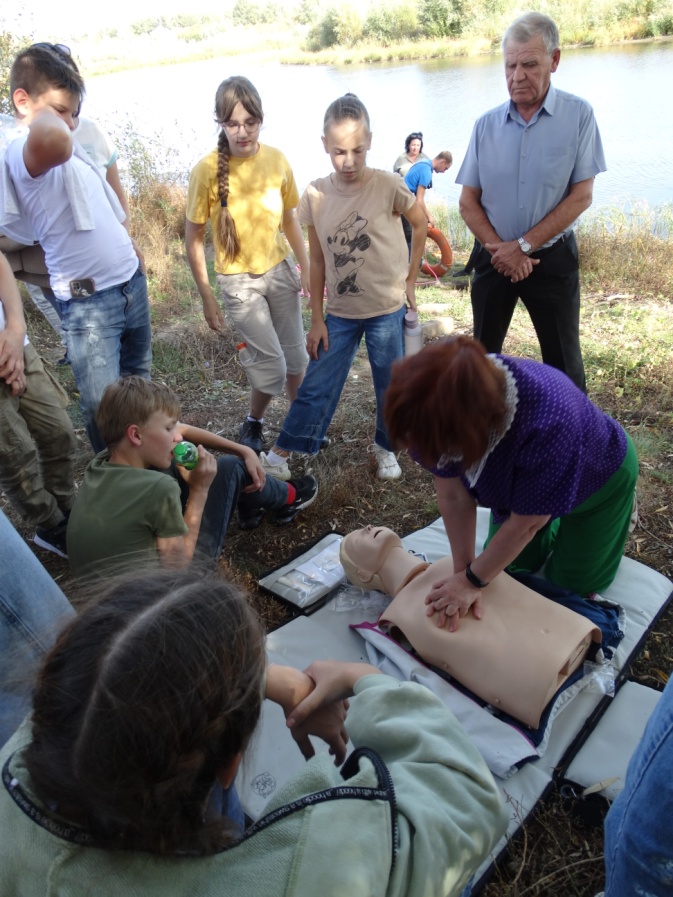 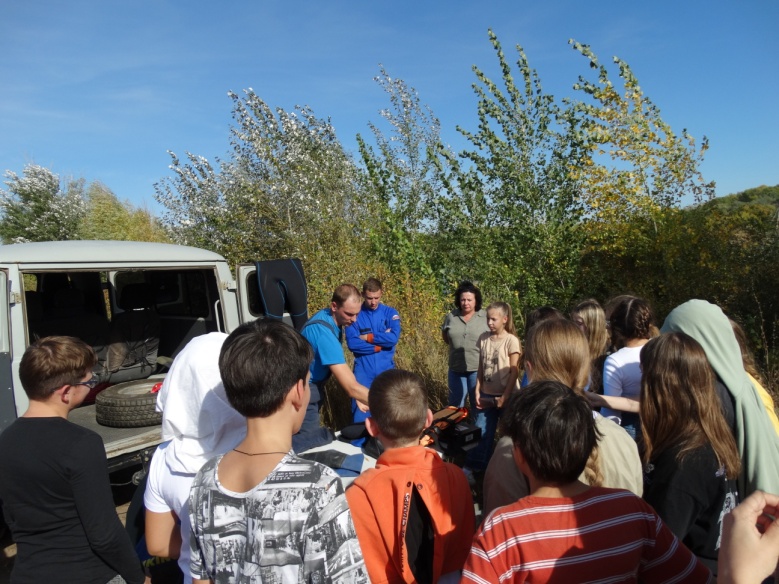 Сайт http://umcgochs.ucoz.ru/ «В контакте» https://vk.com/umcgochs56
Подготовка 
неработающего населения в 2023 году
В 2023 году будет проведен Учебно-методический сбор с руководителями учебно-консультационных пунктов в онлайн формате на базе ГАОУ ДПО УМЦ по ГОЧС Оренбургской области по вопросам работы по пропаганде безопасности жизнедеятельности в условиях проведения специальной военной операции на Украине.
Доклад окончен.Благодарю за внимание!